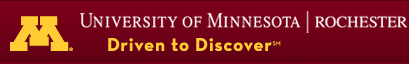 Electrochemistry
General Chemistry II Chem2333
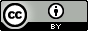 Outline
Module 5 – Session 4

Video 1: Effect of concentration on cell potential
Nernst equation

Video 2: Nernst equation and equilibrium
 Values for E, Eo, K, Q at different situations

Video 3: Concentratrion cells
Chem 2333: General Chemistry II
2
Free energy and standard cell potential
We can observe how the measured electric potential of a battery changes with concentration
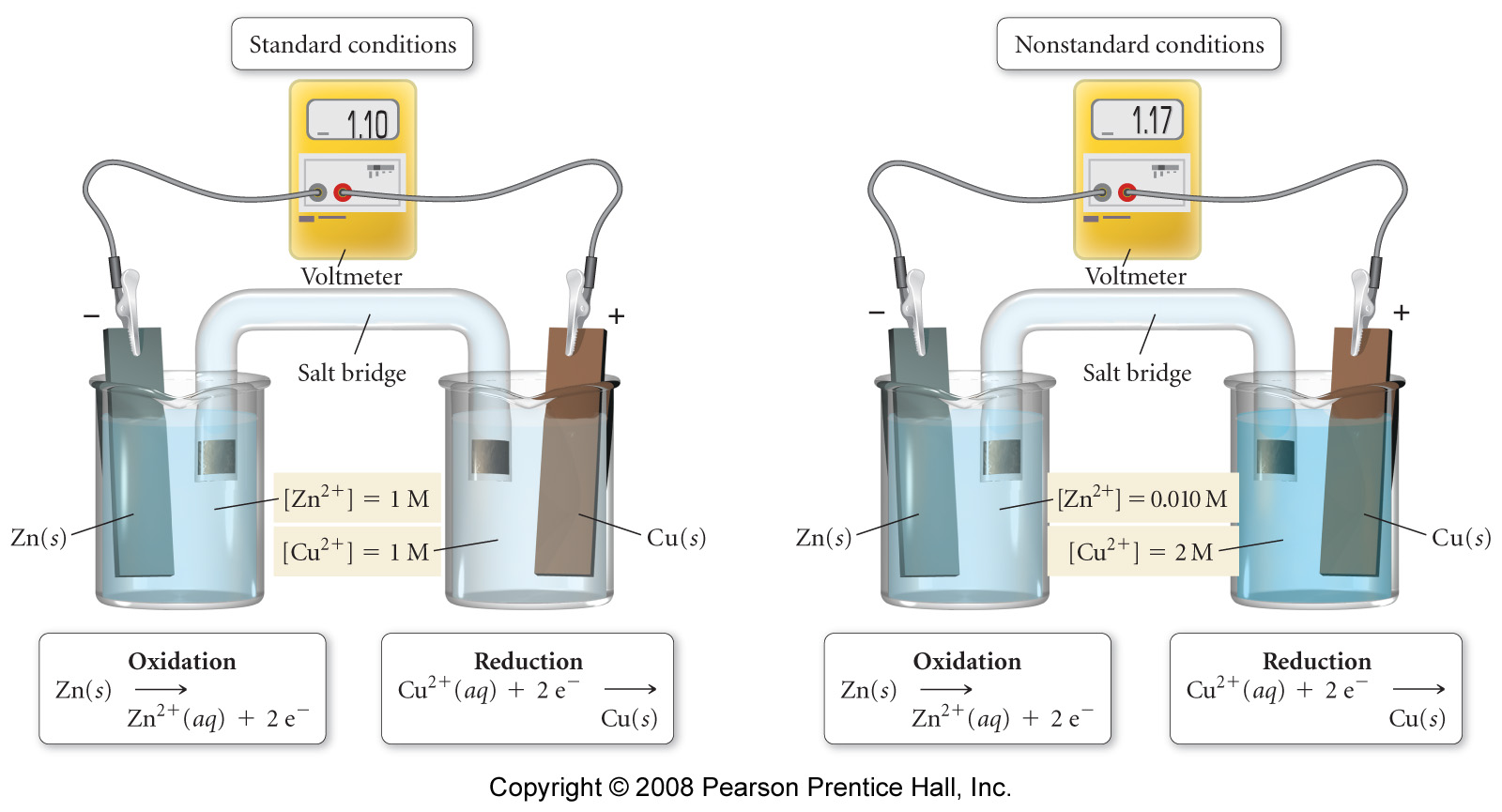 Write down the overall reaction taking place.
If we look at the concentrations on the right: Are we adding more reactants or more products with respect to standard concentrations (1M each)?
Is the potential increasing or decreasing?
Chem 2333: General Chemistry II
3
RT
Ecell = Eocell -
ln Q
nF
Free energy and standard cell potential
In thermodynamics we learned that the Gibbs Free Energy gives us the criteria for the spontaneity of the process
DG = DH - TDS
Influence of temperature
DG = DG + RT lnQ
Influence of concentrations and T
In equilibrium the “instant free energy” is zero and Q=K
0 = DG + RTlnK    DG = -RT lnK
Because of the equivalence between free energy and cell potential, we can writesimilar equations
n: number of electrons
F: Faraday constant 96 485.3415 Coulombs
E0: Electric cell potential. Units in Volts (Joules /Coulomb)
DG = -nFEo
-nFEcell = -nFEocell + RT ln Q
The Nernst equation
Chem 2333: General Chemistry II
4
Nernst equation
Calculate the cell potential (Ecell) of an electrochemical  cell at 298 K with Mg/Mg2+  and Fe/Fe2+ electrodes.  [Mg2+] = 0.200 M  and [Fe2+] = 0.050 M.
Fe2+ (aq) + 2 e– → Fe (s) 	E0 = –0.45V
Mg2+ (aq) + 2 e– → Mg (s) 	E0 = –2.37V
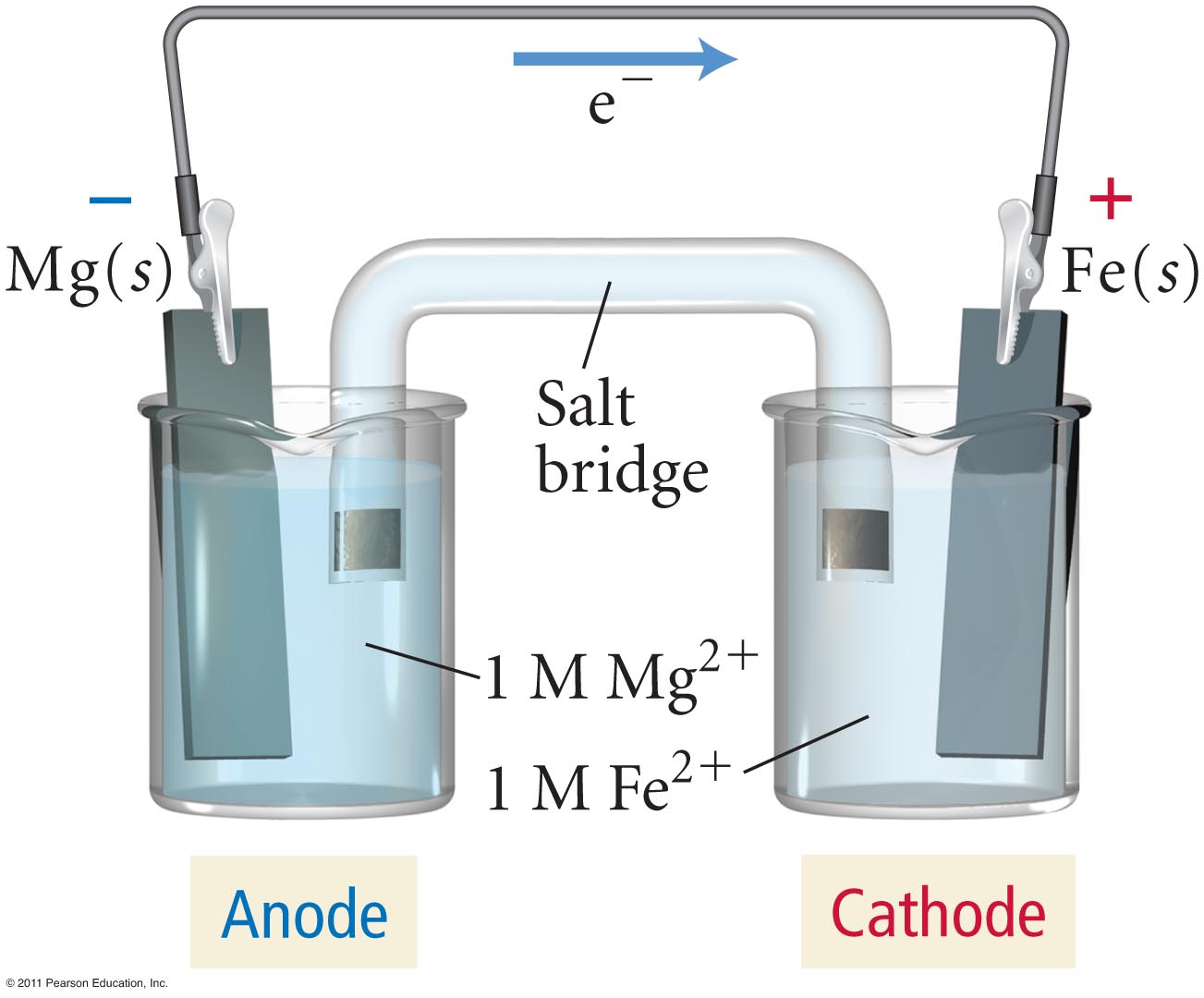 Chem 2333: General Chemistry II
5
Exam problem
Chem 2333: General Chemistry II
6
RT
RT
Ecell = Eocell -
Eocell =    -
ln Q
ln K
nF
nF
Nernst equation: Q, K, E, Eo, DG and DGo
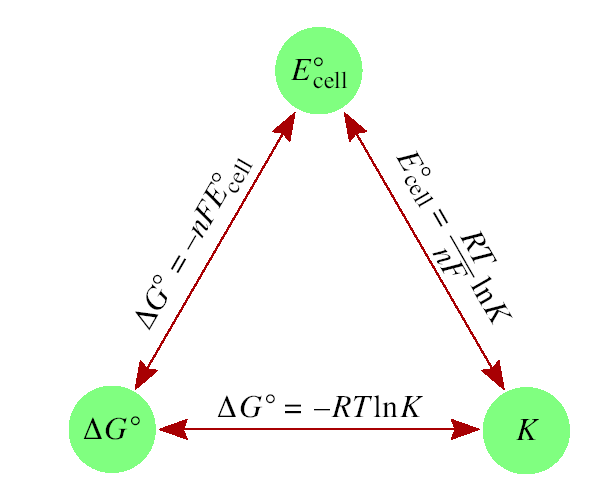 In equilibrium Ecell = 0, Q = K
Fill the following table assigning the criteria for spontaneity
Chem 2333: General Chemistry II
7
True/False
When Eo is smaller than one, K is always smaller than one 
When DG is negative it implies that there Q is smaller than one.

When a battery dies. Eo is zero
When a battery dies. Q = 1
If E is negative, the electrochemical reaction will proceed forward until it becomes zero.
Chem 2333: General Chemistry II
8
Free energy and standard cell potential
Based on the given information
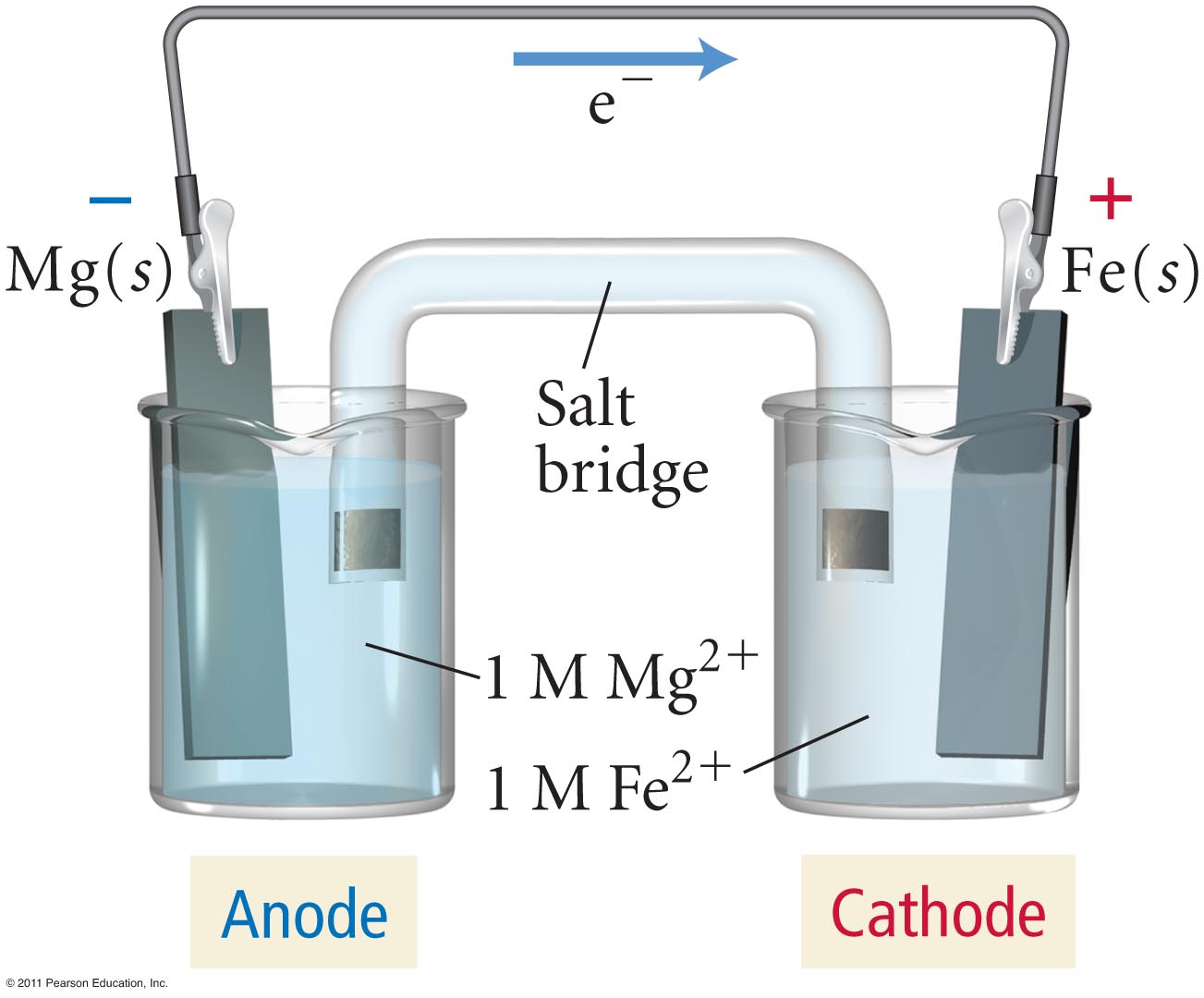 Fe2+ (aq) + 2 e– → Fe (s) 	E0 = –0.45V
Mg2+ (aq) + 2 e– → Mg (s) 	E0 = –2.37V
Calculate Eocell
Calculate DGo
A dead battery will have its concentrations in equilibrium
What are the concentrations in equilibrium?
What is the measured potential in equilibrium?
If after the battery is dead
What happens if we add some Fe2+ to the cathode? 
Will Q > K or Q < K?
What will be the sign of the potential?
Chem 2333: General Chemistry II
9
Free energy and standard cell potential
Calculate the equilibrium constant, K, at 25°C for the galvanic cell reaction shown below:




Before doing any calculation. Do you expect K to be larger or smaller than one?
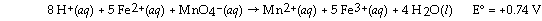 Chem 2333: General Chemistry II
10
Nernst equation
Answer the following questions for the battery given in the diagram:

Write the overall reaction
What happens to the cell potentialwhen we add iron(II) nitrate on the cathode?
What happens to the standard cell potentialwhen we add tin (II) chloride on the cathode?
What happens to the cell potential whenwe add iron (II) chloride on the anode?
What happens to the cell potential when weadd thinly ground solid iron in the anode?
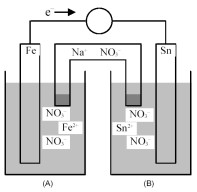 Chem 2333: General Chemistry II
11
Concentration cells
You have two beakers. Both with CuCl2. One [CuCl2] = 0.1M and another at [CuCl2] = 1.M. When we sink two copper electrodes we measure electric current. What reaction is happening on each of the beakers? When will it stop?
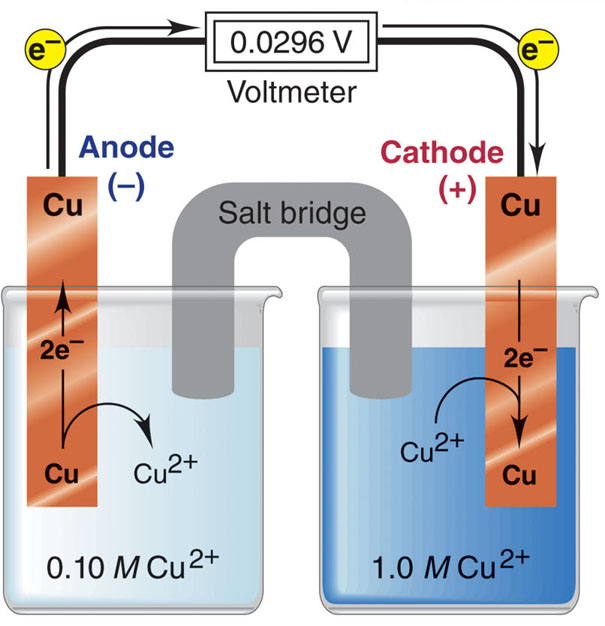 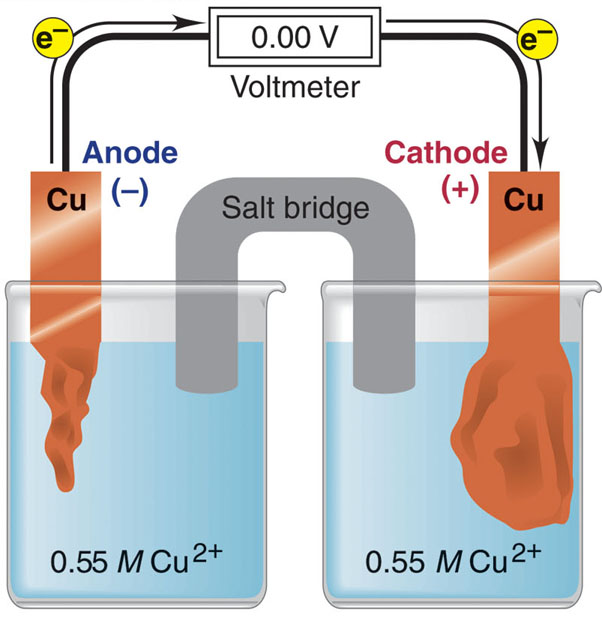 Chem 2333: General Chemistry II
12
Concentration cells
A concentration cell consists of two Al/Al3+ electrodes. The electrolyte in compartment A is 0.050 M Al(NO3)3 and in compartment B is 1.25 M Al(NO3)3. What is the voltage of the cell at 25oC? 

Draw a scheme of this concentration cell




Indicate the direction of flow of electrons
Indicate the anode and the cathode
Indicate the electrode that will increase its mass
Calculate the voltage at 25 Celsius.
Calculate the concentrations of ions in equilibrium
Chem 2333: General Chemistry II
13